May 2017
Bipolar Pulse Position Modulation
Date: 2017-05-03
Authors:
Slide 1
Shouxing Simon Qu , BlackBerry Ltd
May 2017
Abstract
As demonstrated in [1], the narrow-band bipolar OOK (NBB OOK) signal provides higher bandwidth efficiency than the regular NRZ OOK signal. 

It is indicated in [1] that “The principle is applicable to other unipolar binary signals”.

In this submission, we demonstrate how to apply the approach to  the pulse-position modulation (PPM) (i.e. Manchester-code-like OOK).
Slide 2
Shouxing Simon Qu , BlackBerry Ltd
May 2017
Recap: OOK & NBB OOK [1]
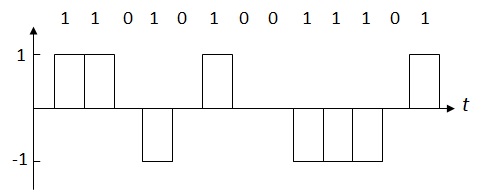 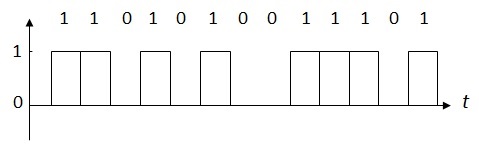 OOK Signal
NBB OOK Signal
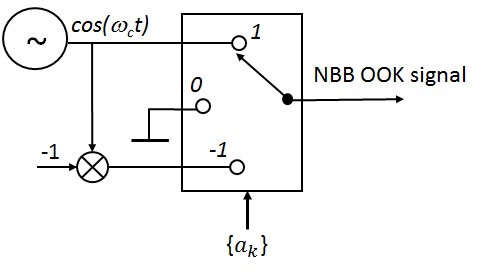 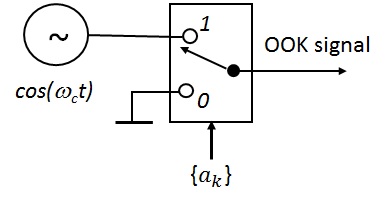 Slide 3
Shouxing Simon Qu , BlackBerry Ltd
May 2017
PSDs of OOK & NBB OOK Signals
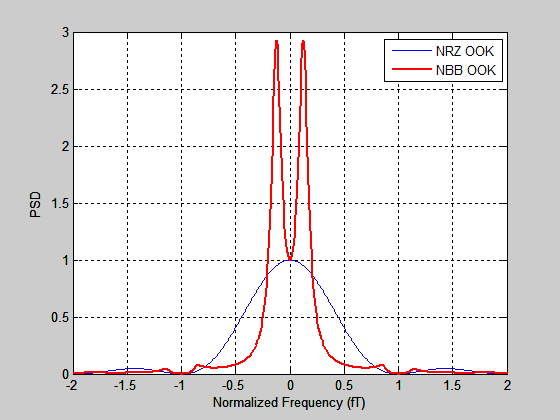 Slide 4
Shouxing Simon Qu , BlackBerry Ltd
May 2017
Baseband Pulse-Position Modulation (PPM)
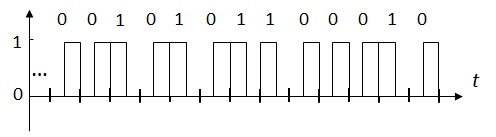 Slide 5
Shouxing Simon Qu , BlackBerry Ltd
May 2017
Non-Coherent Demodulation of PPM Signal
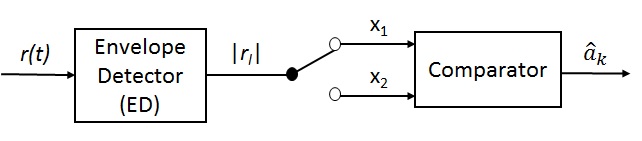 Slide 6
Shouxing Simon Qu , BlackBerry Ltd
May 2017
Normalized PSD of PPM Signal [2]
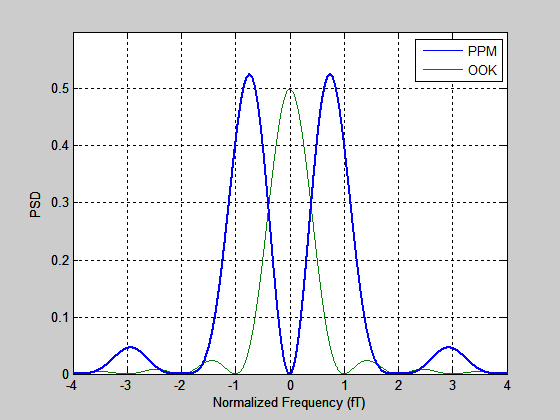 null-to-null bandwidth:  W = 4/T.
has non-zero discrete DC component (not shown).
Slide 7
Shouxing Simon Qu , BlackBerry Ltd
May 2017
Motivation for Bipolar PPM
Proposing a new PPM signal suitable for WUR.

Providing higher spectrum efficiency.

Do not increase receiver complexity:

The new signal can be demodulated with the same non-coherent demodulator used as for the regular PPM. 
Same error rate performance in AWGN channel.

Slightly increasing transmitter complexity.
Slide 8
Shouxing Simon Qu , BlackBerry Ltd
May 2017
Bipolar PPM (BPPM) Baseband Signal
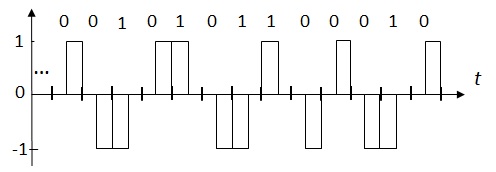 Bipolar: have three levels: {+1, 0 -1}.

Adjacent pulses have same polarity.

Non-adjacent pulses have alternate polarities.
Level varies cyclically: +1  0  -1  0  +1…
Slide 9
Shouxing Simon Qu , BlackBerry Ltd
May 2017
Bipolar PPM Signal (2)
Slide 10
Shouxing Simon Qu , BlackBerry Ltd
May 2017
Bipolar PPM Signal Generator
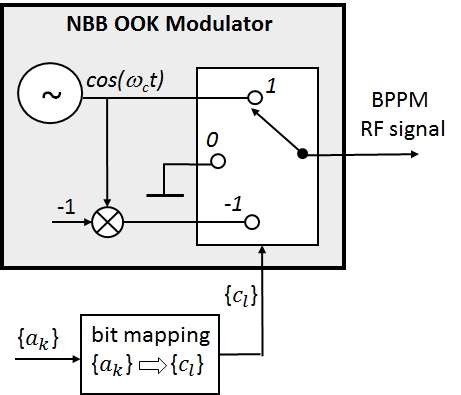 Slide 11
Shouxing Simon Qu , BlackBerry Ltd
May 2017
Switch Connection
Slide 12
Shouxing Simon Qu , BlackBerry Ltd
May 2017
Normalized PSD of BPPM Signal
Non-coherent detection: 

with the same detector as for the regular PPM signal.
Slide 13
Shouxing Simon Qu , BlackBerry Ltd
May 2017
PSD of BPPM Signal (theoretical)
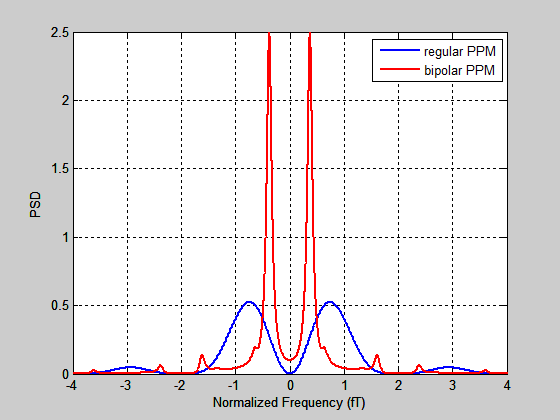 Slide 14
Shouxing Simon Qu , BlackBerry Ltd
May 2017
PSD of BPPM Signal (Simulation Results)
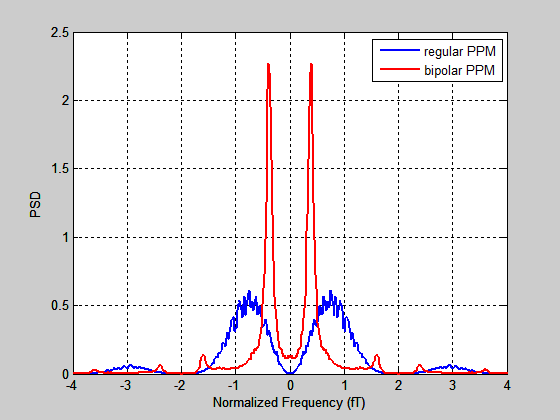 Slide 15
Shouxing Simon Qu , BlackBerry Ltd
May 2017
Bandwidth Efficiency Comparison
Slide 16
Shouxing Simon Qu , BlackBerry Ltd
May 2017
Conclusions
By introducing proper correlation among symbols, the bipolar PPM provides improved spectrum efficiency compared to the regular PPM.

The required bandwidth for BPPM is significantly narrower than the regular PPM.

The out-of-band energy leakage is reduced.

No increase of Rx complexity:

Demodulation with the same ED for the regular PPM; yielding same error rate performance in AWGN channel.

Transmitter complexity increases slightly.
Slide 17
Shouxing Simon Qu , BlackBerry Ltd
May 2017
Strawpoll
Should Bipolar Pulse Position Modulation (BPPM) be considered for the Specification Framework document?
Yes
No
Abstain
Slide 18
Shouxing Simon Qu , BlackBerry Ltd
May 2017
REFERENCES
:
[1] Simon Qu, Stephen McCann and James Lepp, “Narrow-Band Bipolar OOK Signal”, IEEE 802.11-17/0357r3, Mar. 2017.

[2] S. Benedetto, E. Biglieri and V. Castellani, Digital Transmission 
      Theory, Prentice-Hall, 1988.
Slide 19
Shouxing Simon Qu , BlackBerry Ltd